з
Буква З – ушастый Зайка,Зайка – маленький зазнайка.Знает всех зверей в лесу,Даже хитрую лису.
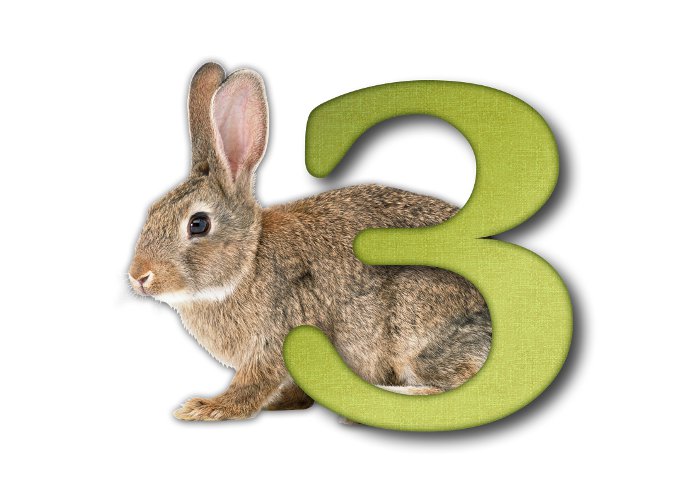 зэ
з
о
а
э
ы
у
о
а
э
ы
у
З
о
а
э
ы
у
З
З
зима
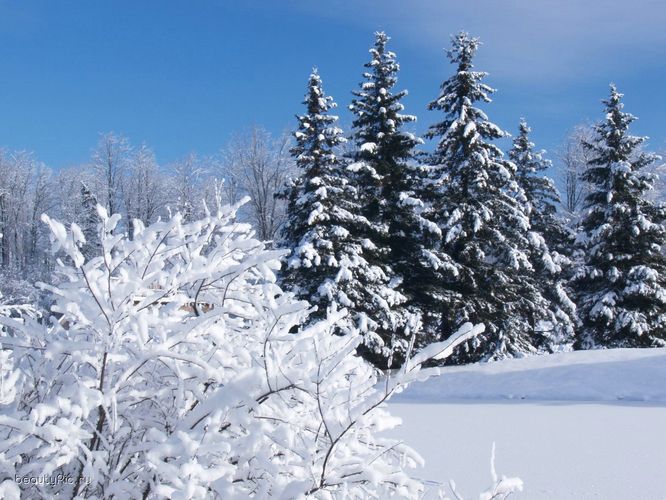 зонт
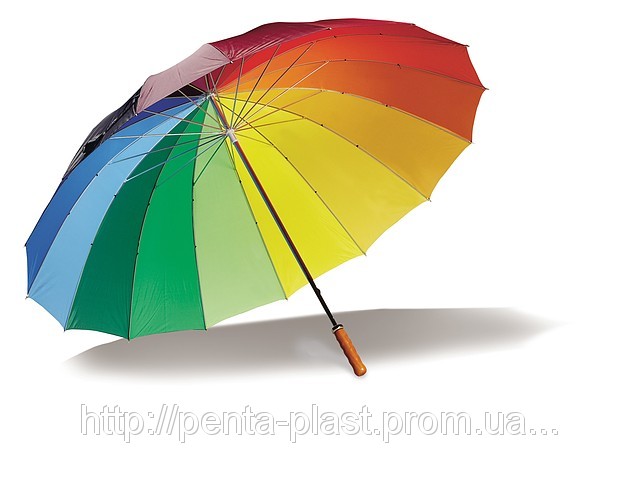 зонтик
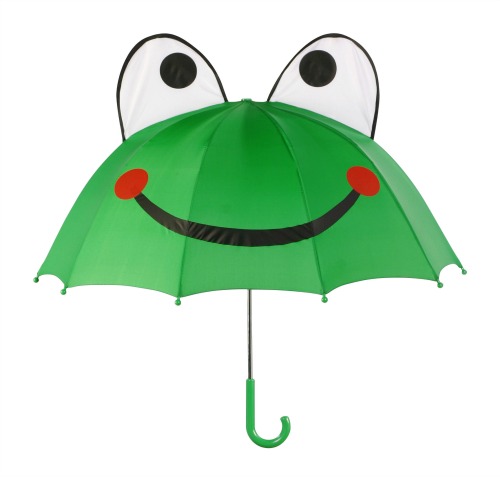 роза
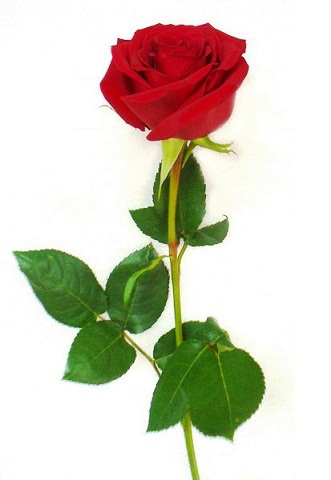 мимоза
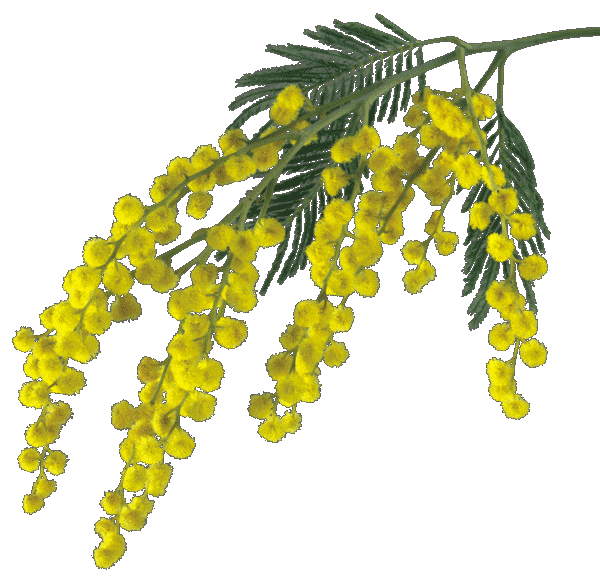 звон
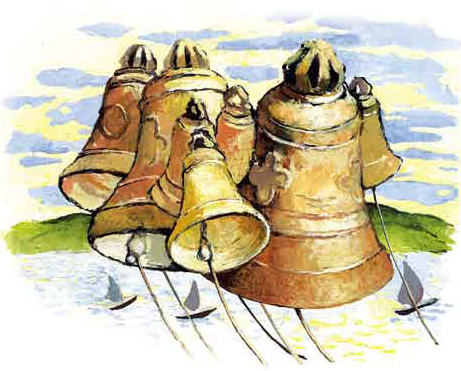 звонок
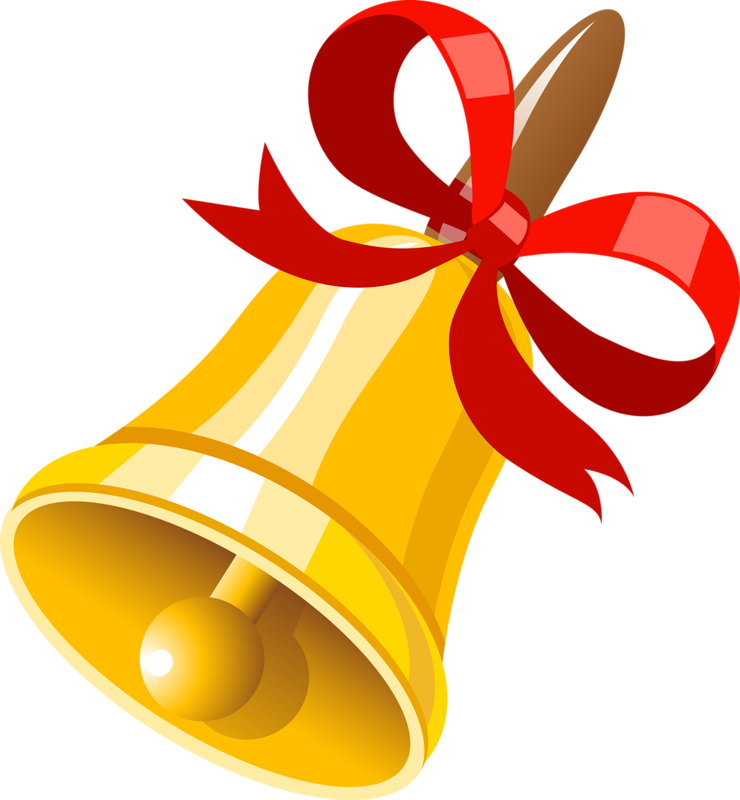 звук
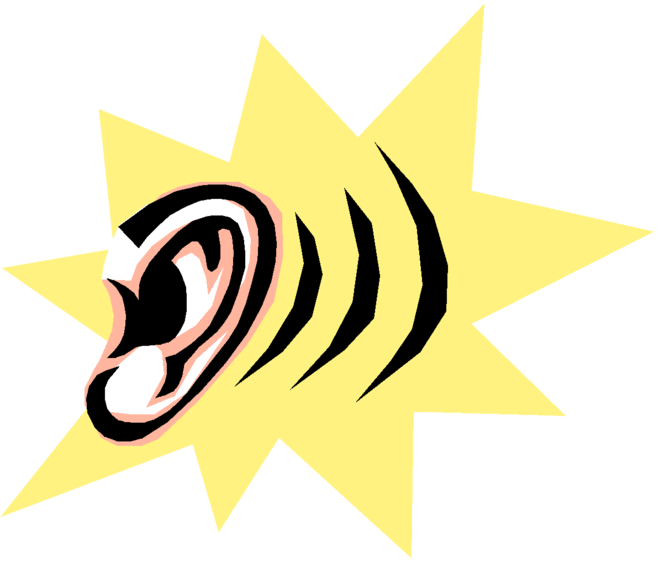 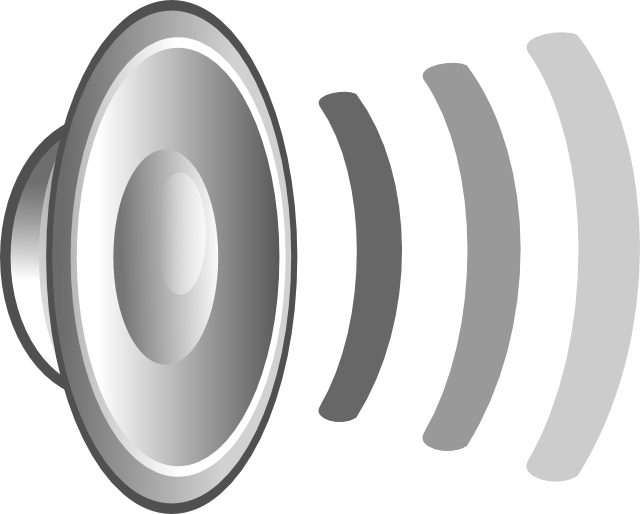 зоопарк
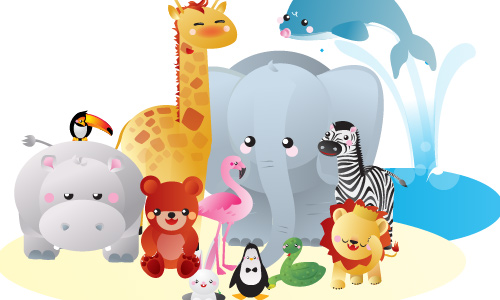 забота
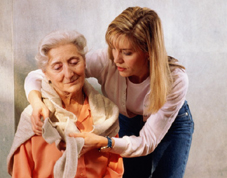 гвозди
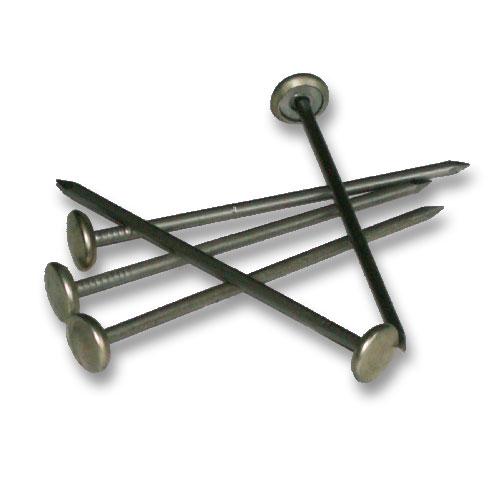 базар
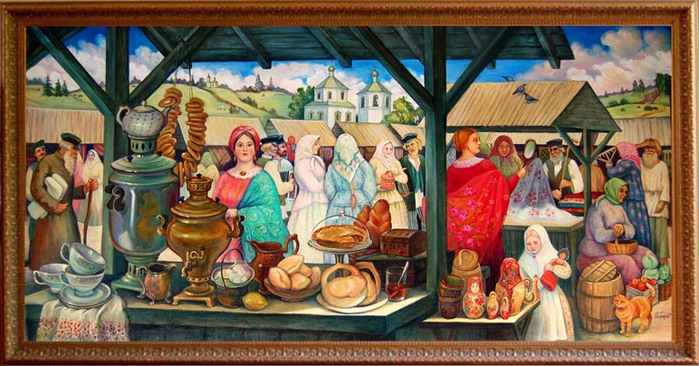 завтрак
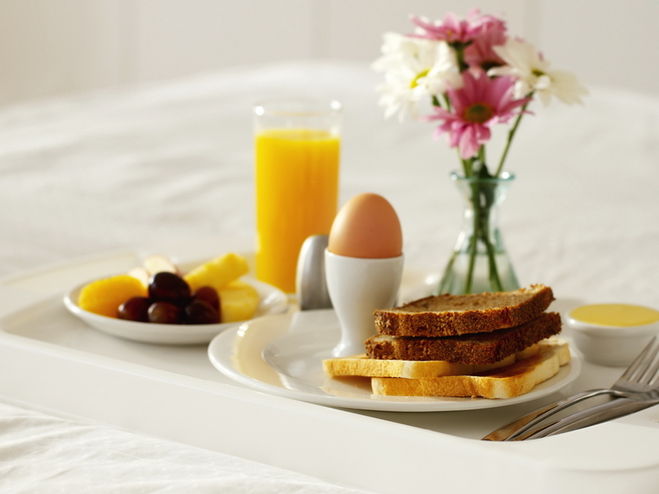 груз
овик
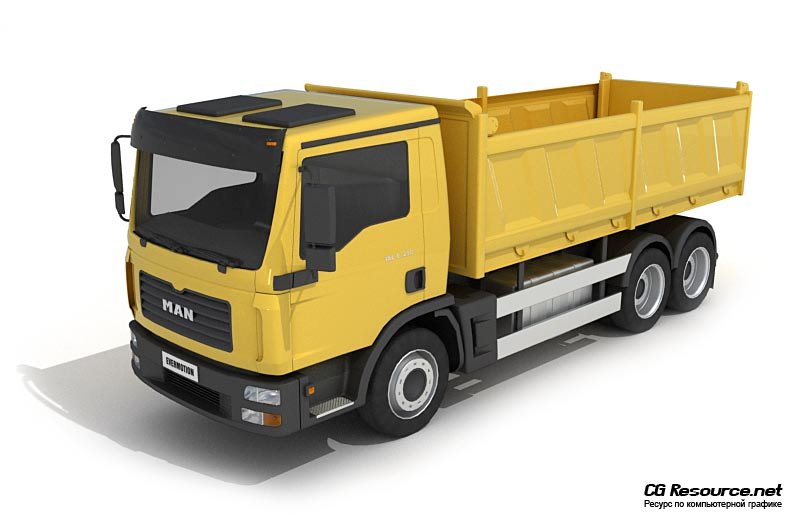 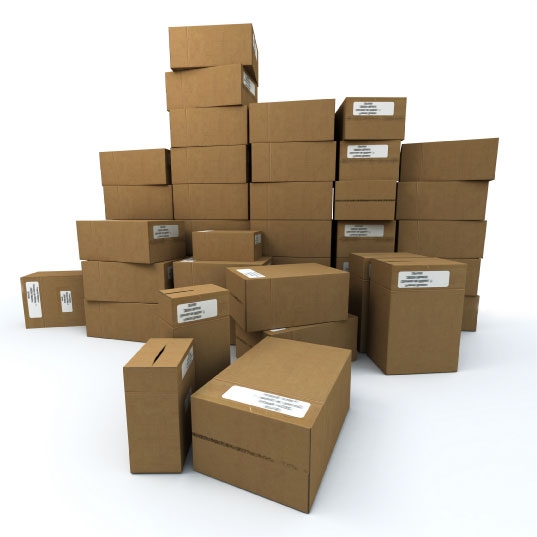 магазин
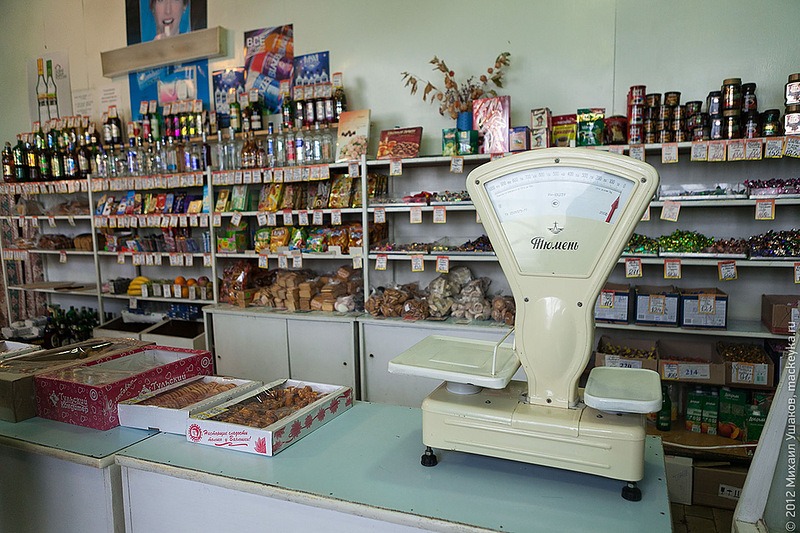 корзина
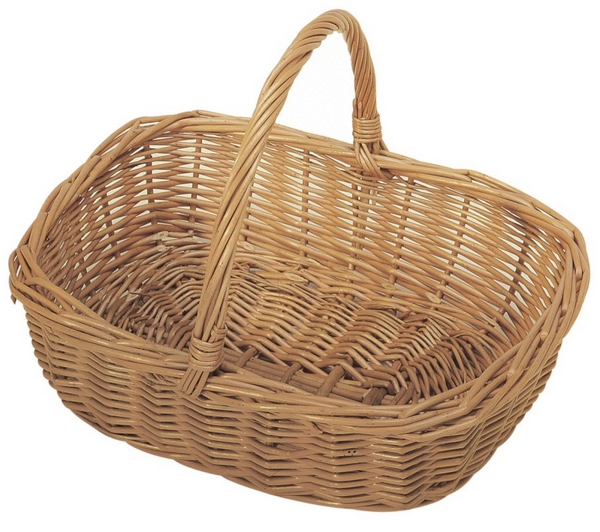 Мороз
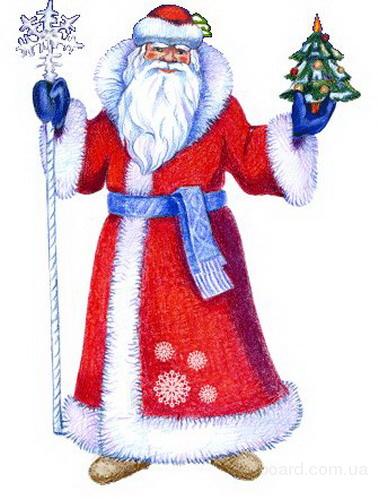